By Huyen Trang
Travelling with Doraemon
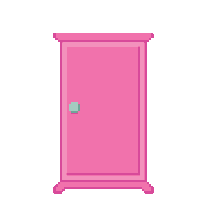 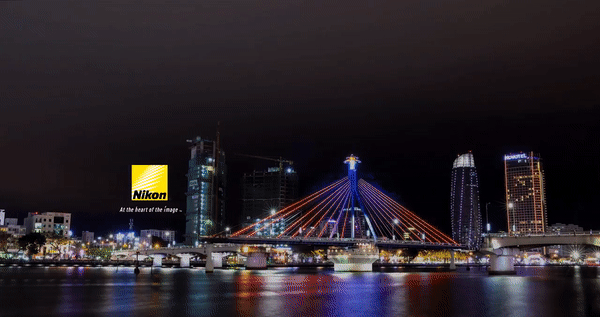 Han River bridge
Danang Vietnam
Question
A. 
B.
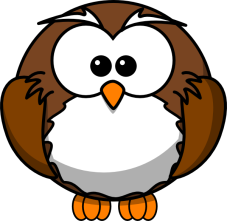 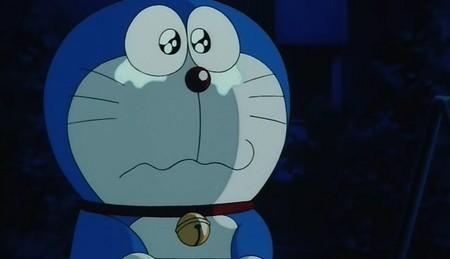 A. wrong
B. right
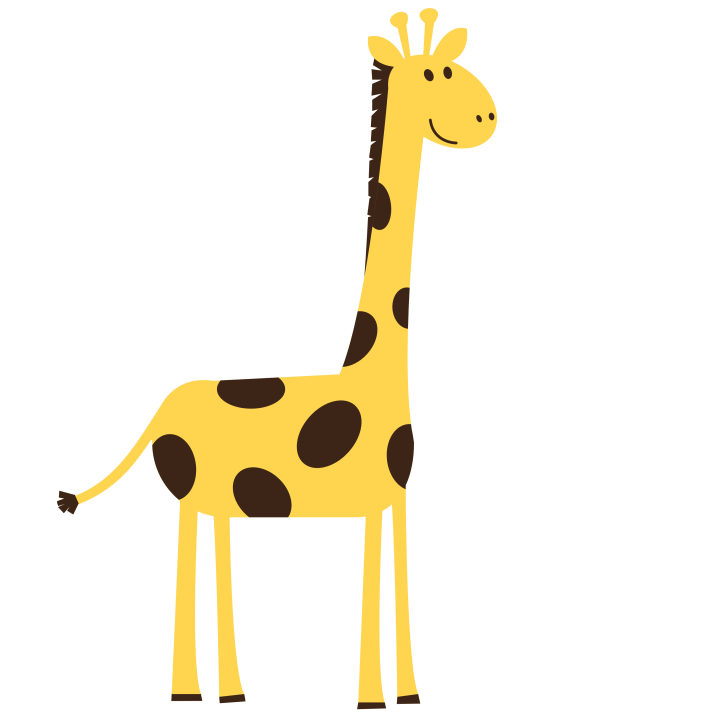 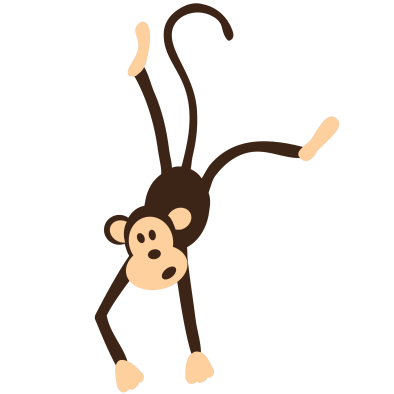 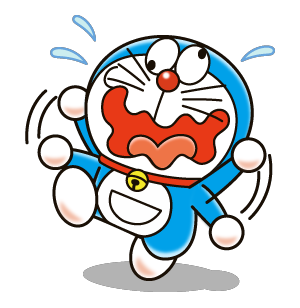 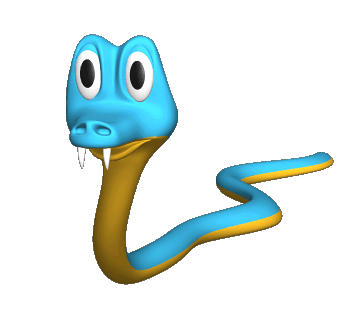 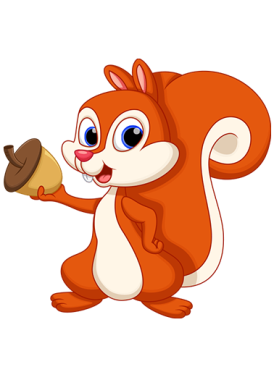 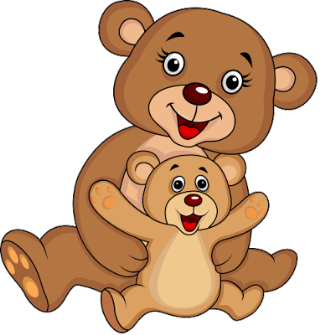 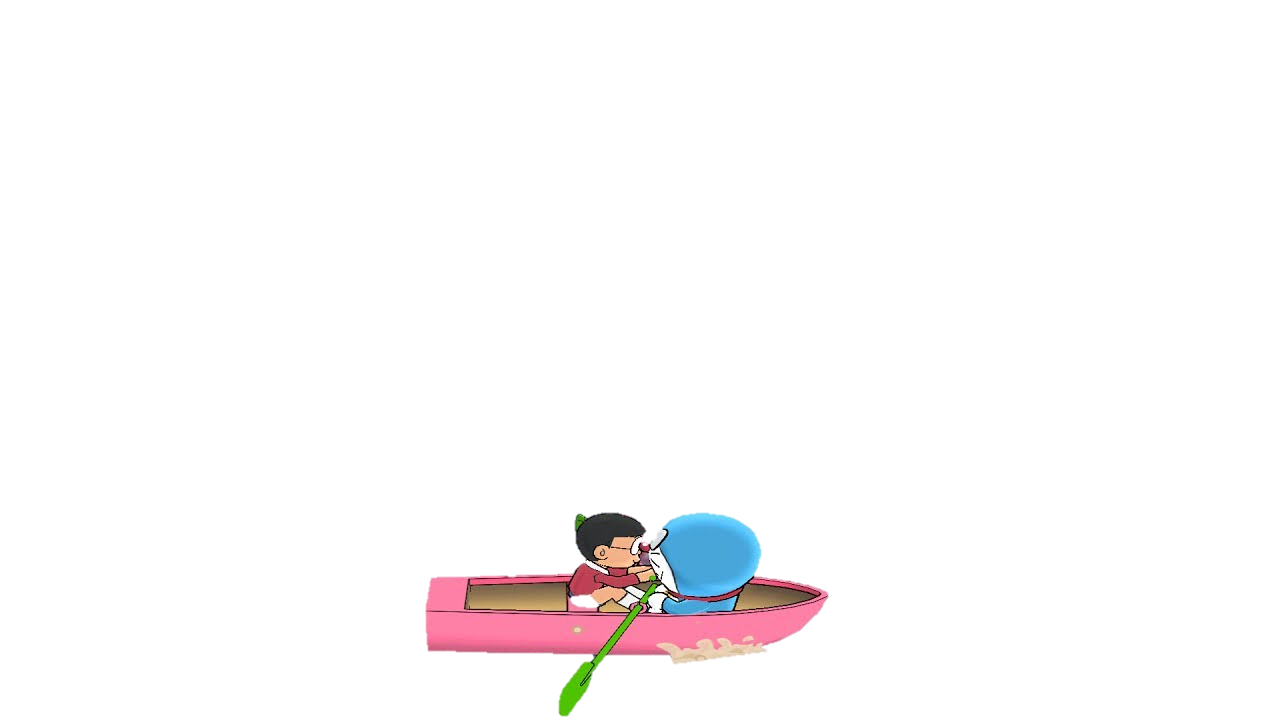 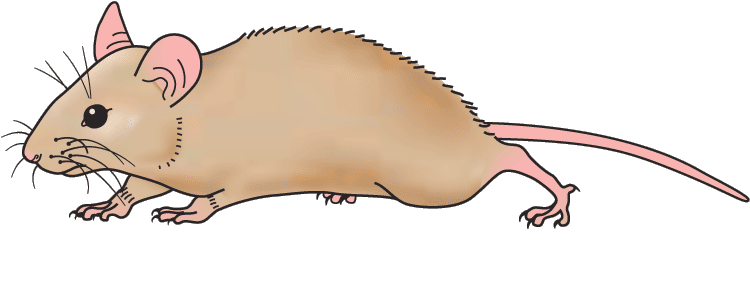 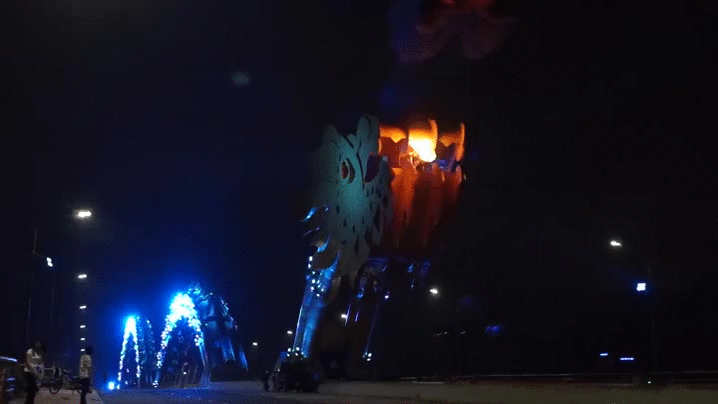 Dragon bridge
Danang Vietnam
Question
A. 
B.
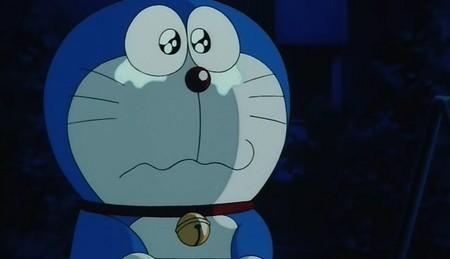 A. right
B. wrong
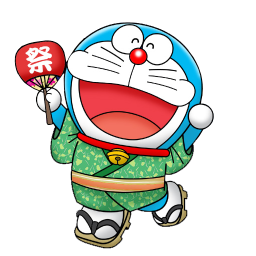 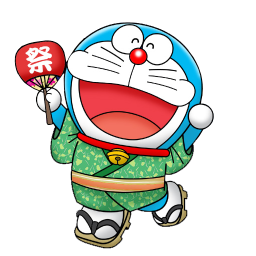 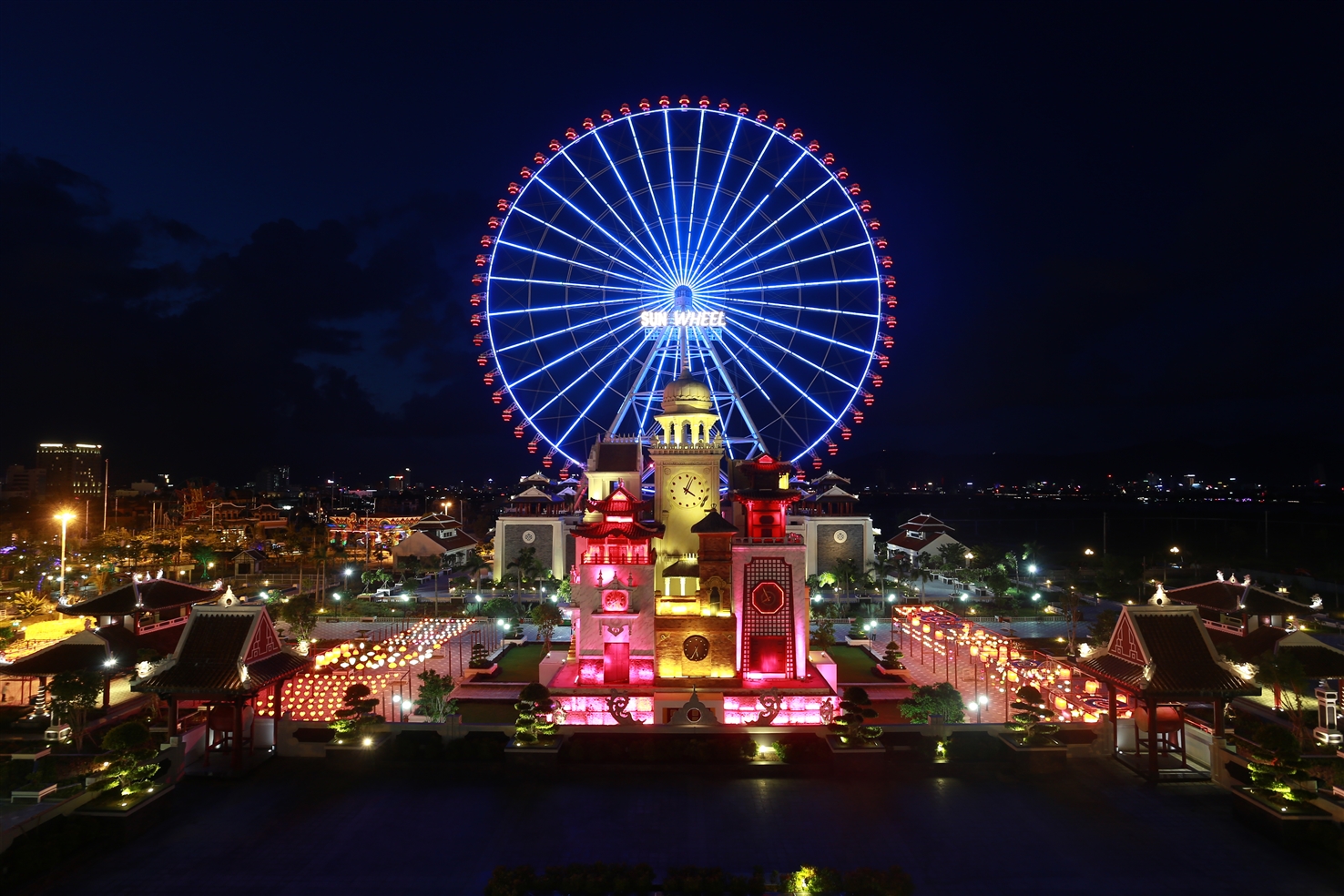 Question
A. 
B.
Asia Park 
Danang Vietnam
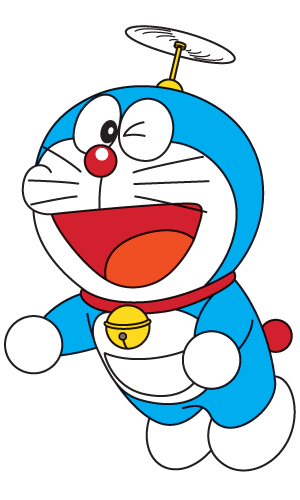 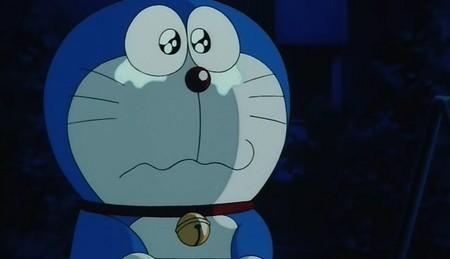 A. right
B. wrong
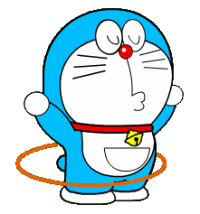 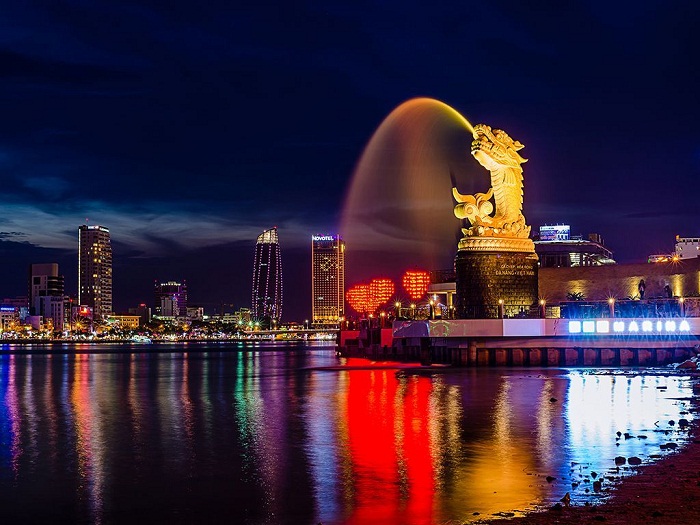 Love bridge
Danang Vietnam
Question
A. 
B.
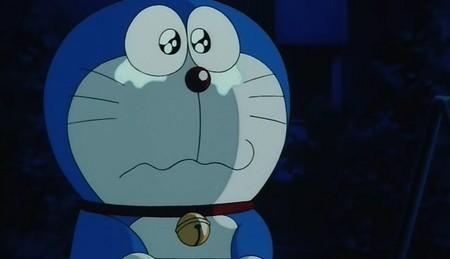 A. wrong
B. right
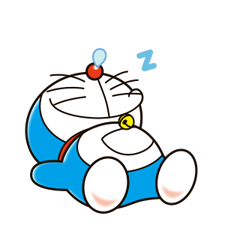 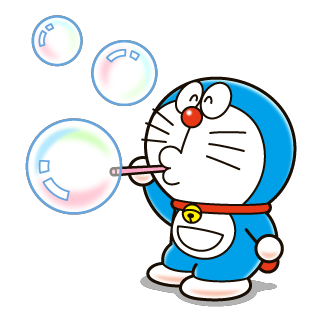 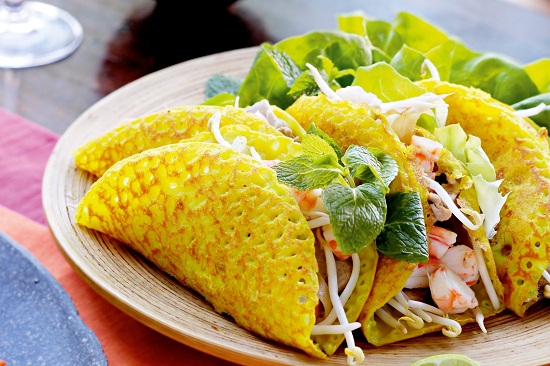 Question
A. 
B.
Banh xeo
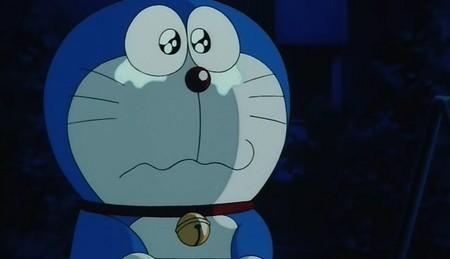 A. right
B. wrong
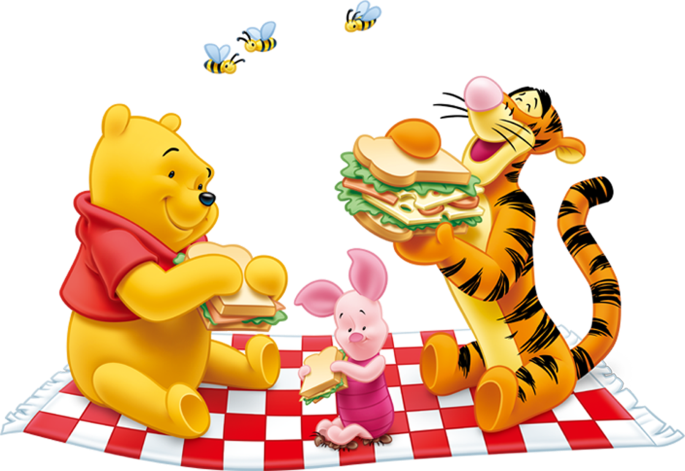 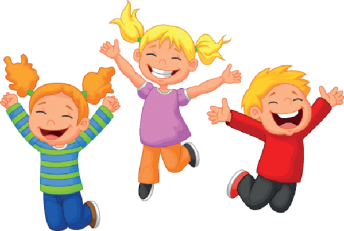 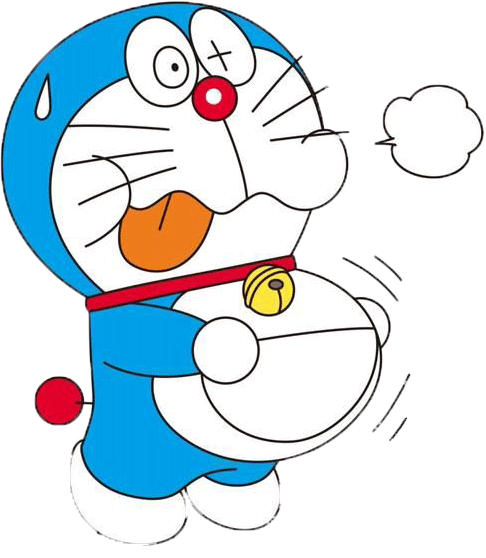 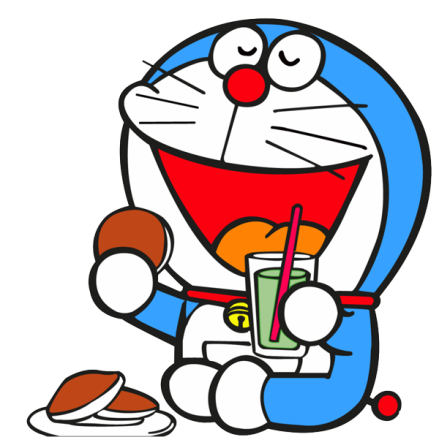 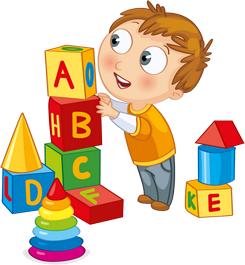 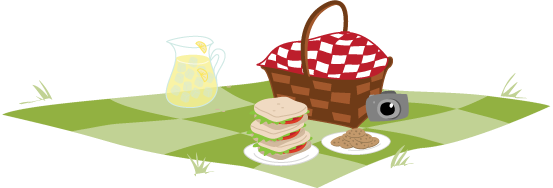 Question
A. 
B.
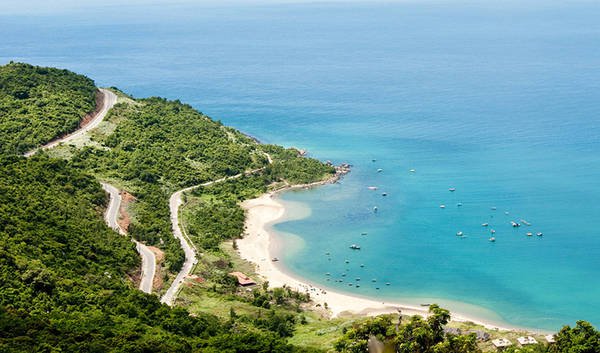 Da Nang Beach
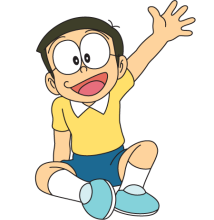 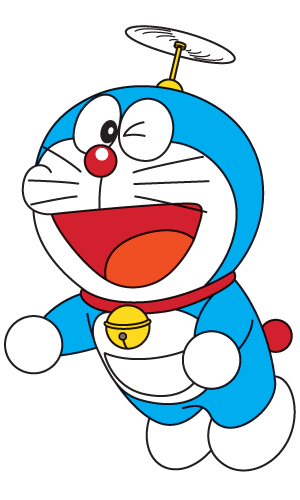 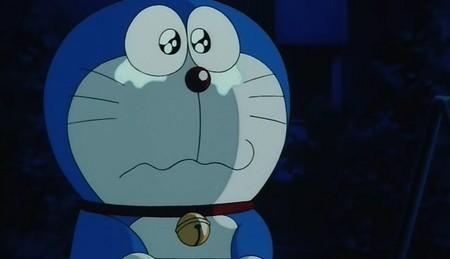 A. right
B. wrong
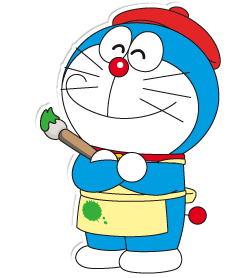 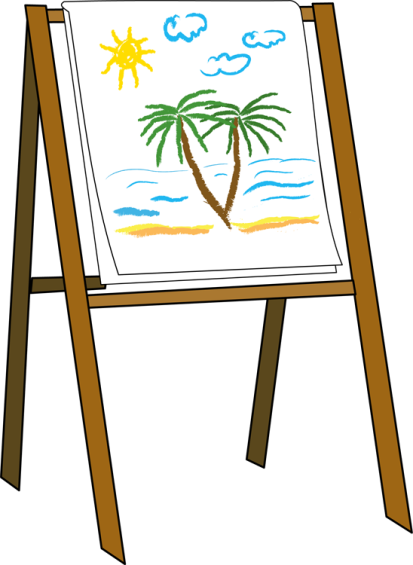 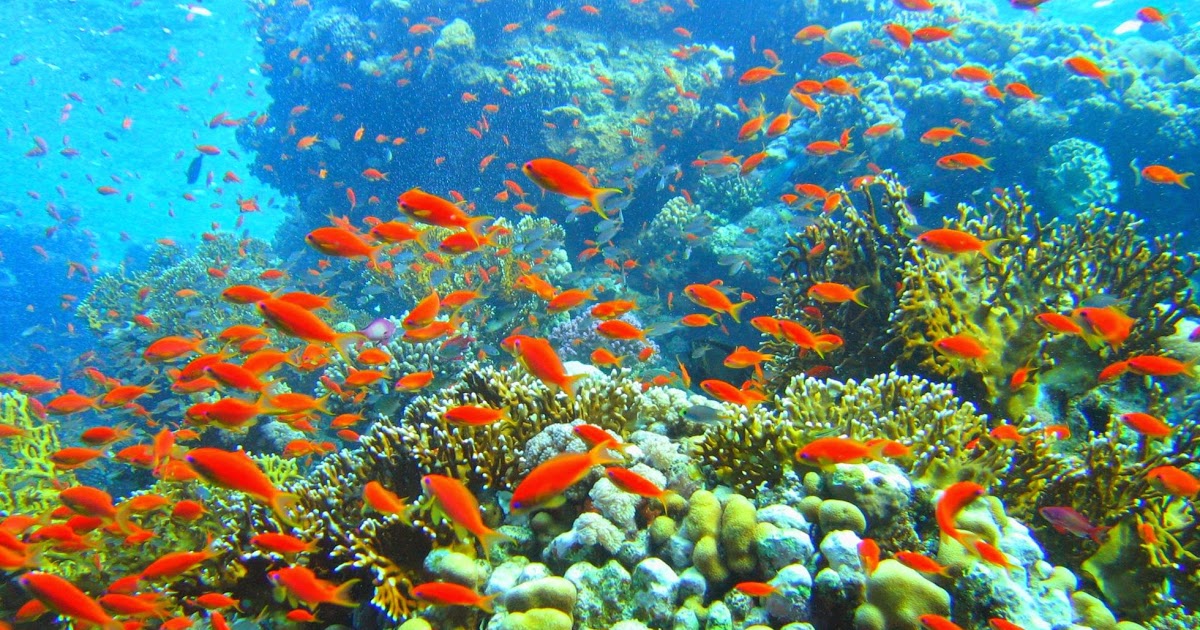 Question
A. 
B.
Son Tra Coral reef
Danang Vietnam
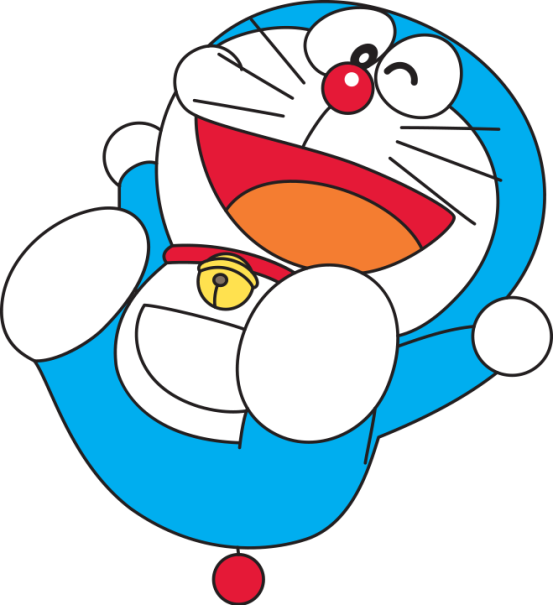 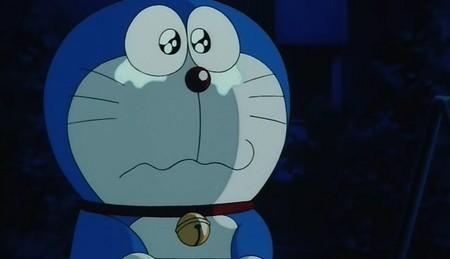 A. wrong
B. right
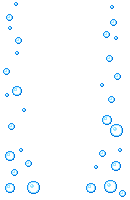 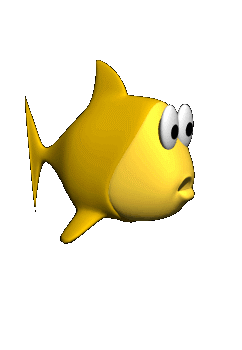 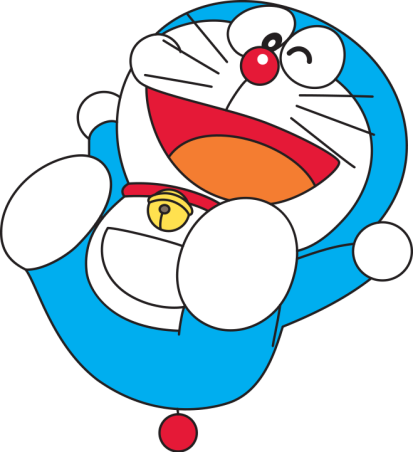 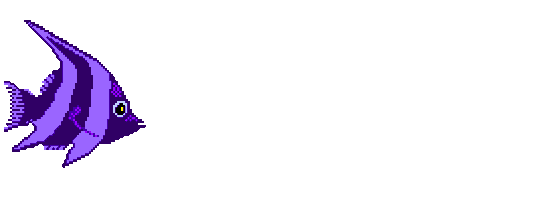 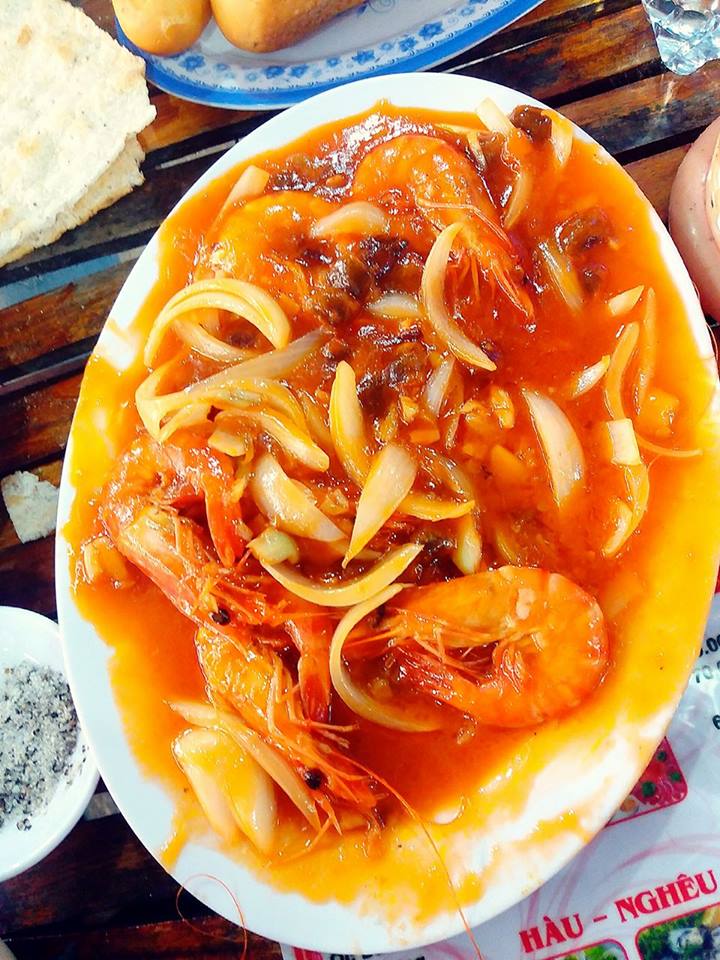 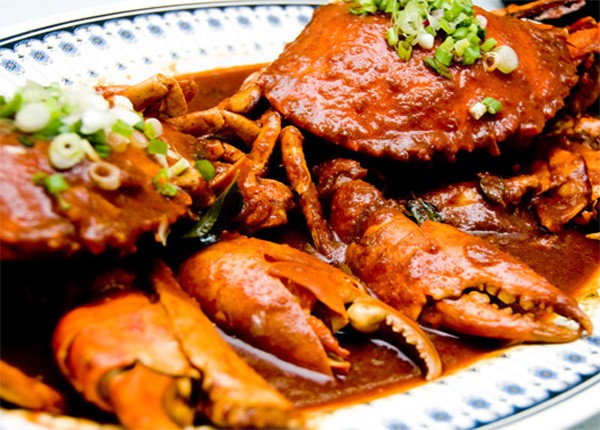 Question
A. 
B.
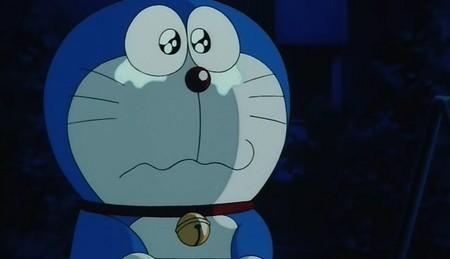 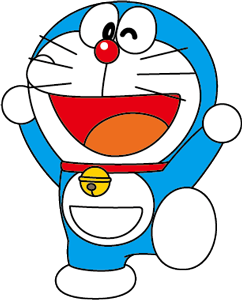 A. right
B. wrong
Seafood
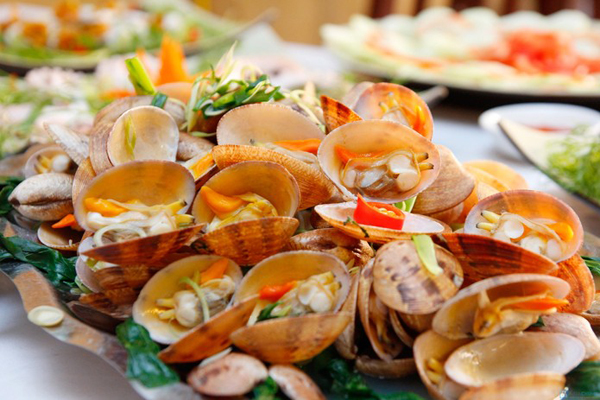 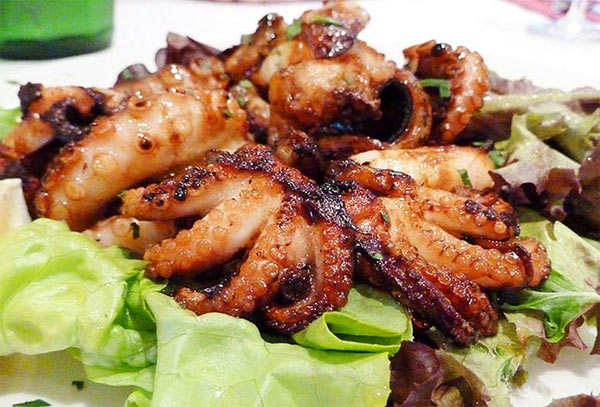 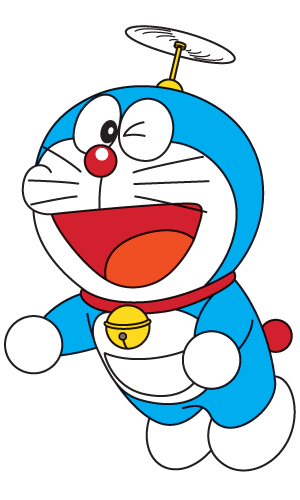 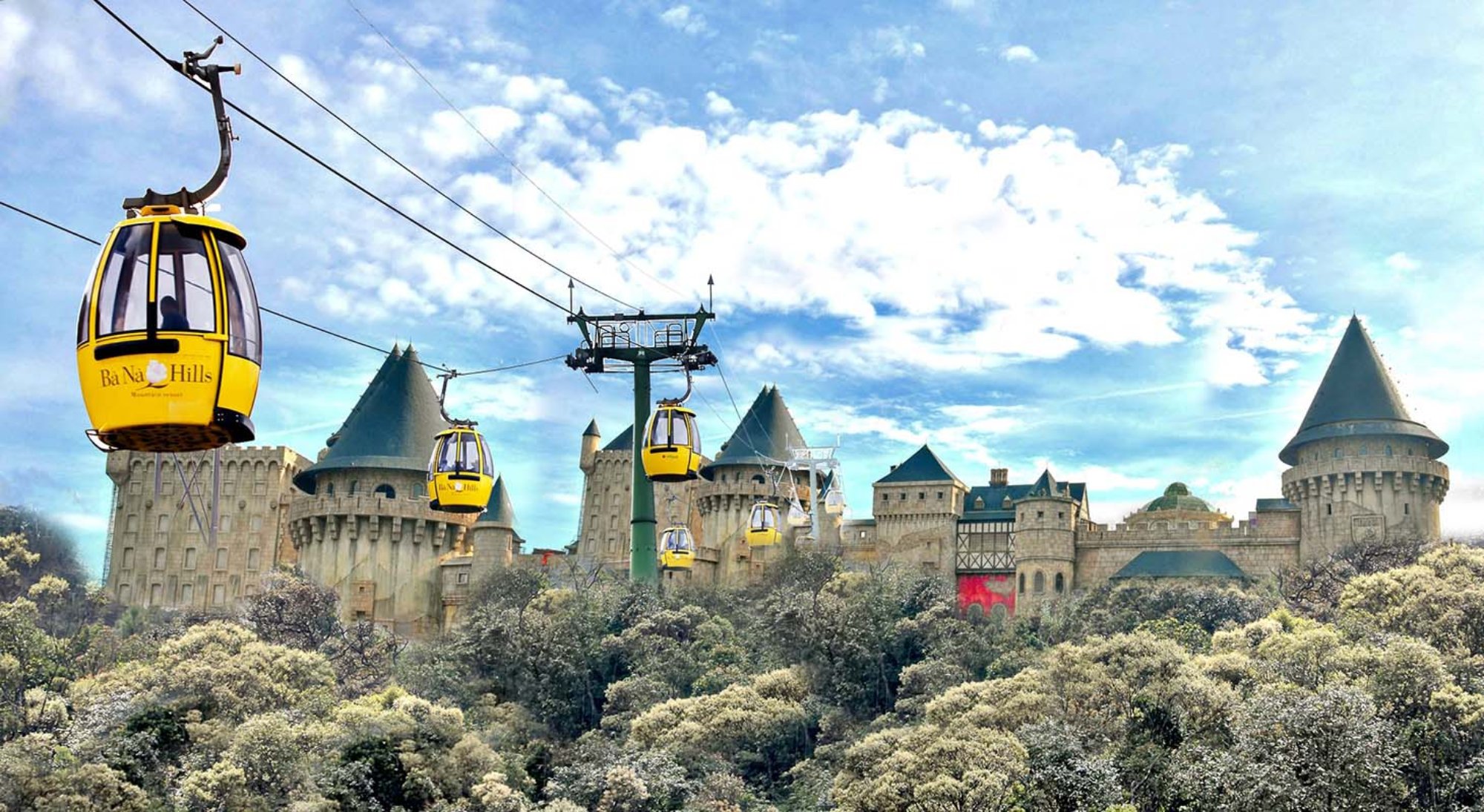 Ba Na Hills
Danang Vietnam
Question
A. 
B.
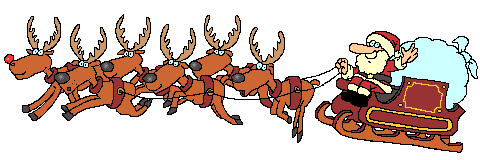 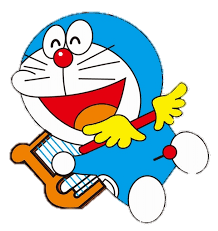 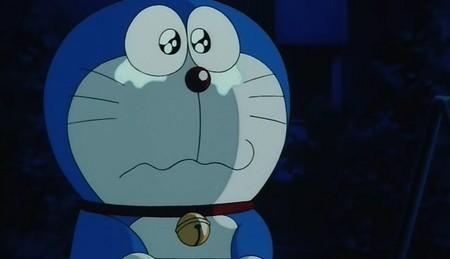 A. wrong
B. right
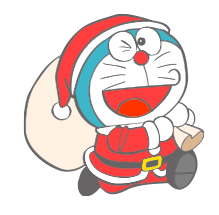 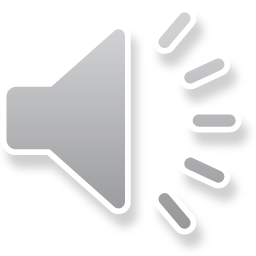 Bye bye!
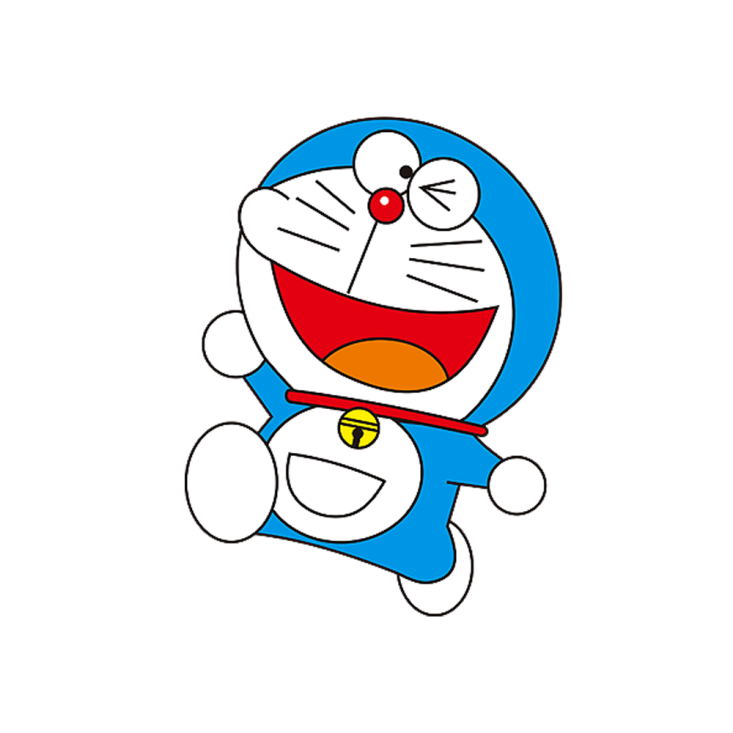 Huyen Trang
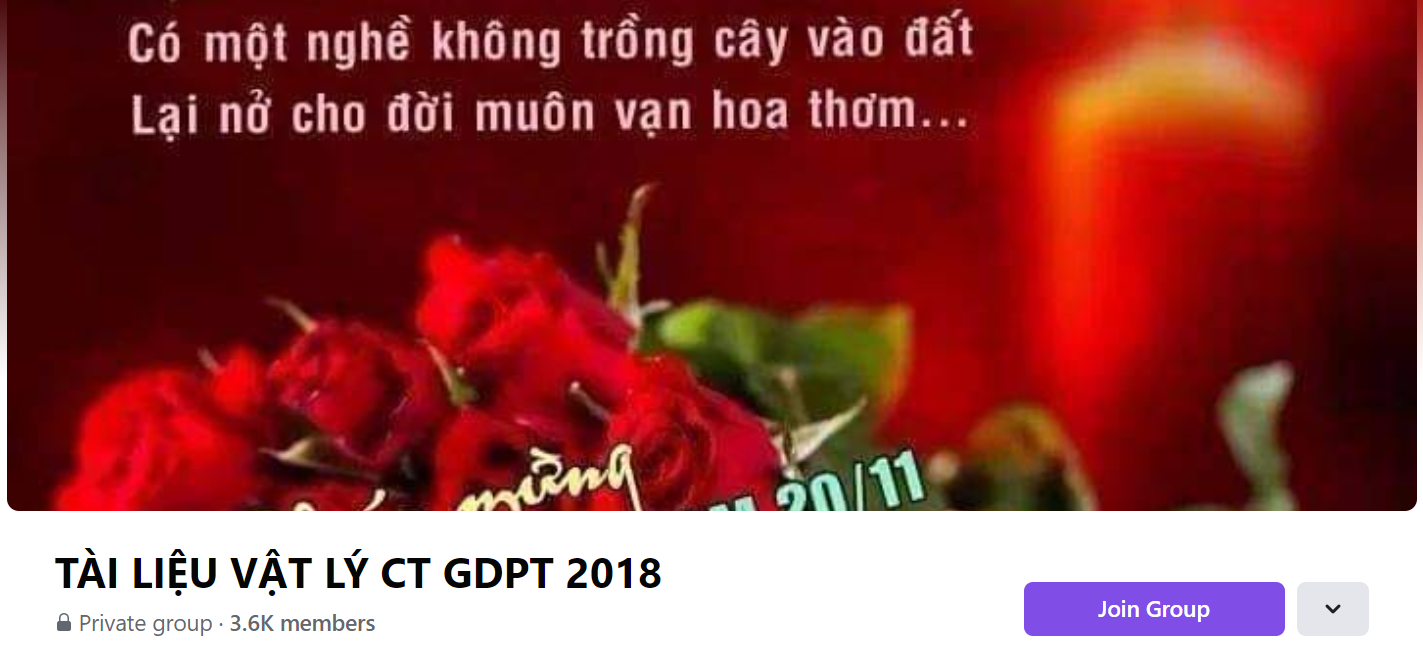 SƯU TẦM: ĐOÀN VĂN DOANH, NAM TRỰC, NAM ĐỊNH
LINK NHÓM DÀNH CHO GV BỘ MÔN VẬT LÝ TRAO ĐỔI TÀI LIỆU VÀ CHUYÊN MÔN CT 2018
https://www.facebook.com/groups/299257004355186